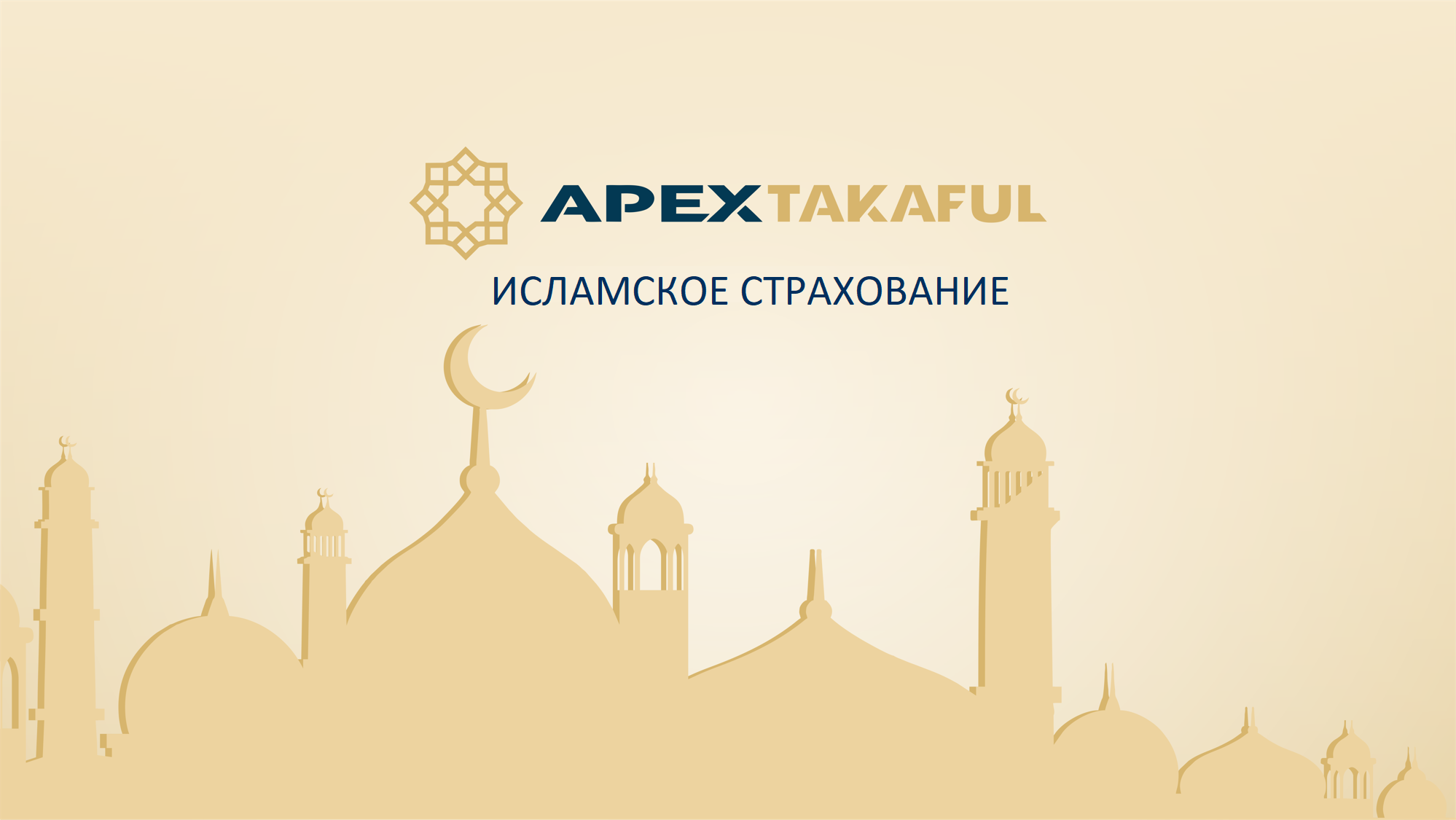 Директор ИО «APEXTAKAFUL»
Максуд Сабиров
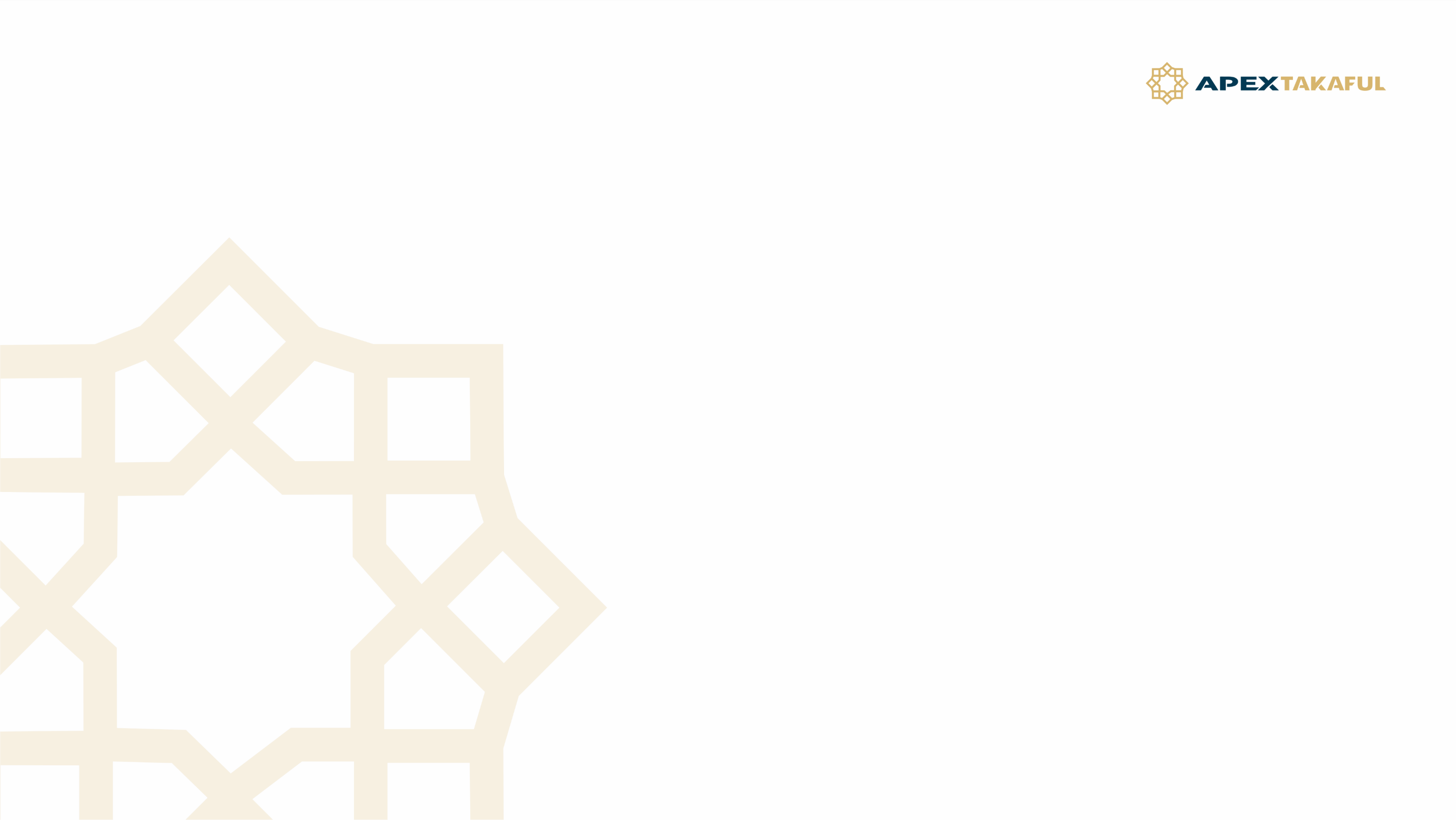 Начало деятельности 
ИО «APEXTAKAFUL»
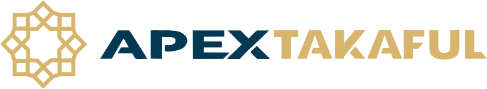 ООО «Apex Insurance» начало внедрять исламское страхование в свою деятельность в середине 2020 года;

Для этого ООО «Apex Insurance» выбрала организацию Центра Исламского банкинга и экономики “Al-Huda” консультантом;

В октябре 2020 года получил сертификат соответствие Центра Исламского банкинга и экономики “Al-Huda”;

С 2021 года начал свою деятельность по исламскому страхованию и 3 марта 2021 года состоялась конференция о начале деятельности Исламского окна “APEXTAKAFUL”;

Настоящее время APEXTAKAFUL имеется почти все виды продуктов добровольного страхования;

Для развития своей деятельности APEXTAKAFUL активно работает над проектом Ре-Такафул (исламское перестрахование), а также разработкой других продуктов страхования для населения страны.
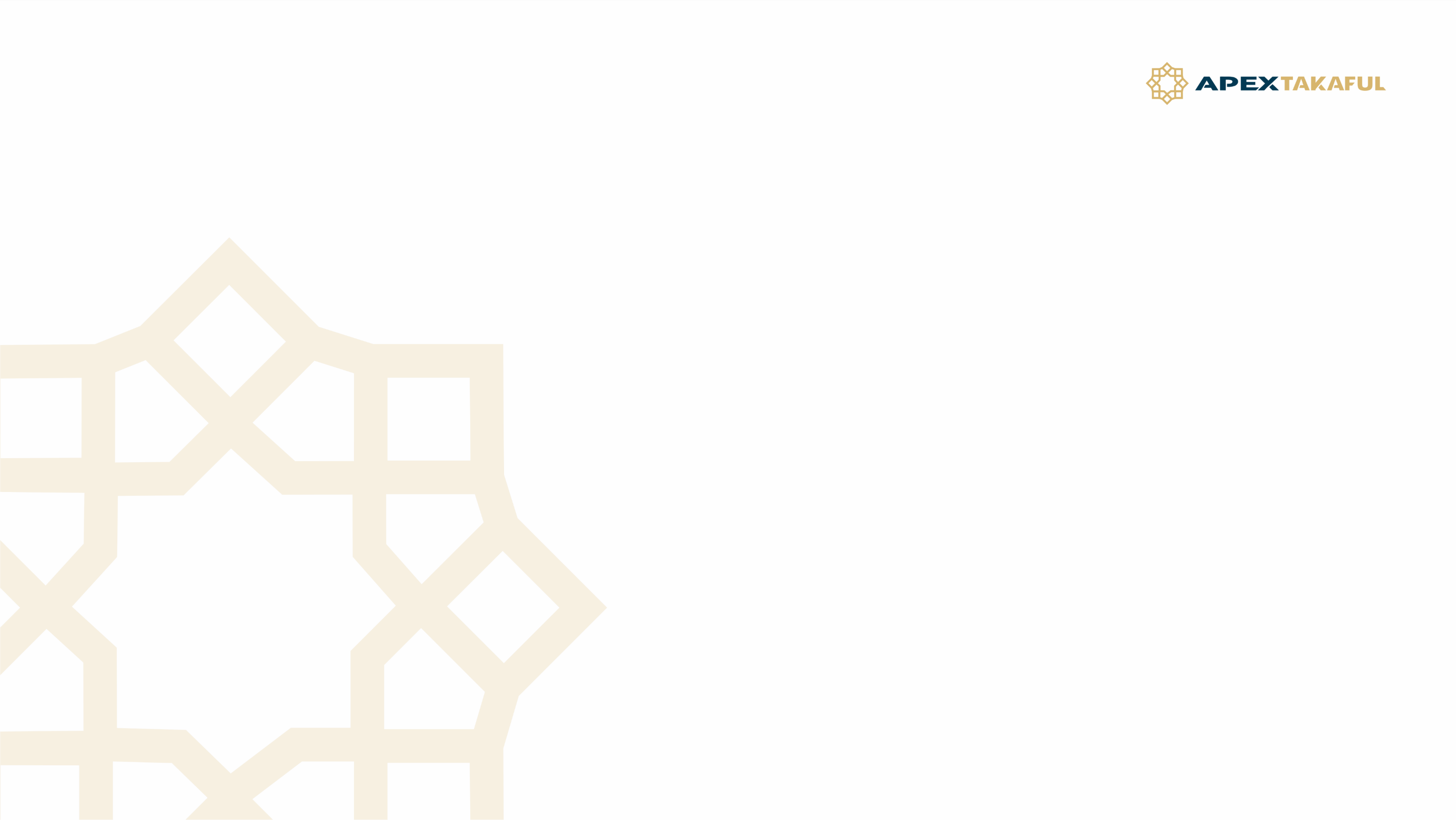 26 - Шаръиатские стандарты 
(Исламское страхование)
Компания (Такафул оператор) является только управляющим Такафул Фонда;

Компания (Такафул оператор) должен иметь 2 отдельные р/с;

Компания дейтсвует как агент (вакил) и доверительный управляющий (мудариб);

Утвержденные правила могут включать требование к распоряжению излишком. Управляющая компания не имеет права на какую-либо долю излишка.

В случае ликвидации компании все средства фонда, относящиеся к страхованию, должны идти на благотворительные цели;

Компания должна соблюдать правила и принципы шариата во всех видах
деятельности;

Компания должен иметь Шариатский наблюдательный совет.
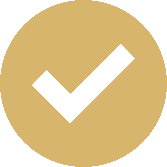 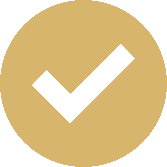 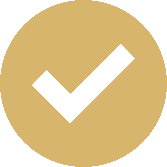 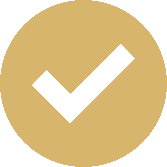 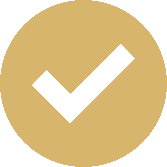 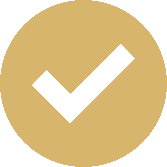 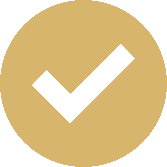 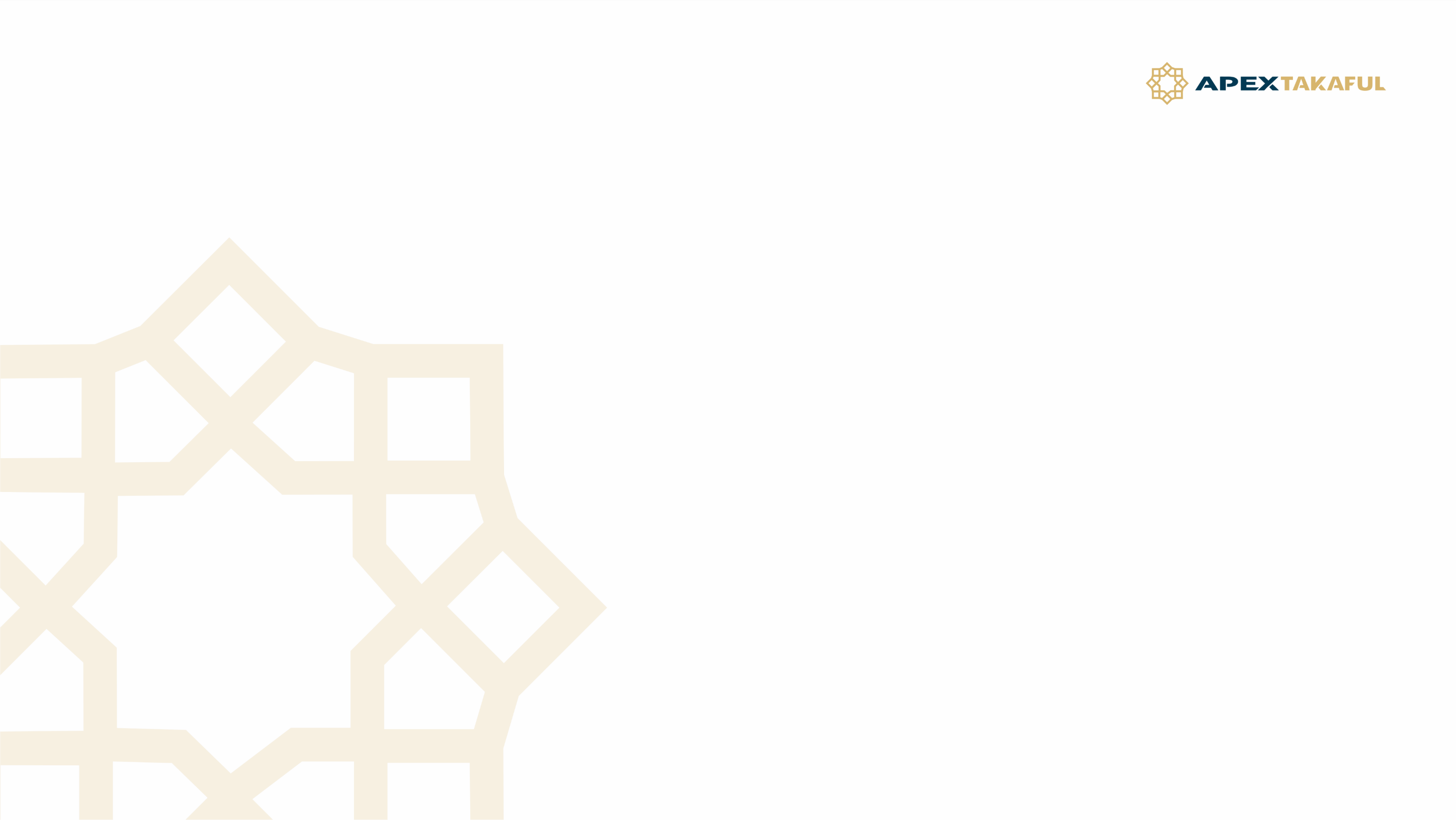 ГИБРИДНЫЙ МОДЕЛЬ 
(Вакала + Мудараба)
УЧРЕДИТЕЛЬ
УЧАСТНИКИ
ОПЕРАТОР
X%
6
5
1
Y%
ТАКАФУЛ ФОНД
ИНВЕСТИЦИЯ
2
3
СТРАХОВЫЕ ВЫПЛАТЫ, РЕЗЕРВ, РЕ-ТАКАФУЛ
4
ИЗЛИШКА ТАКАФУЛ ФОНДДА
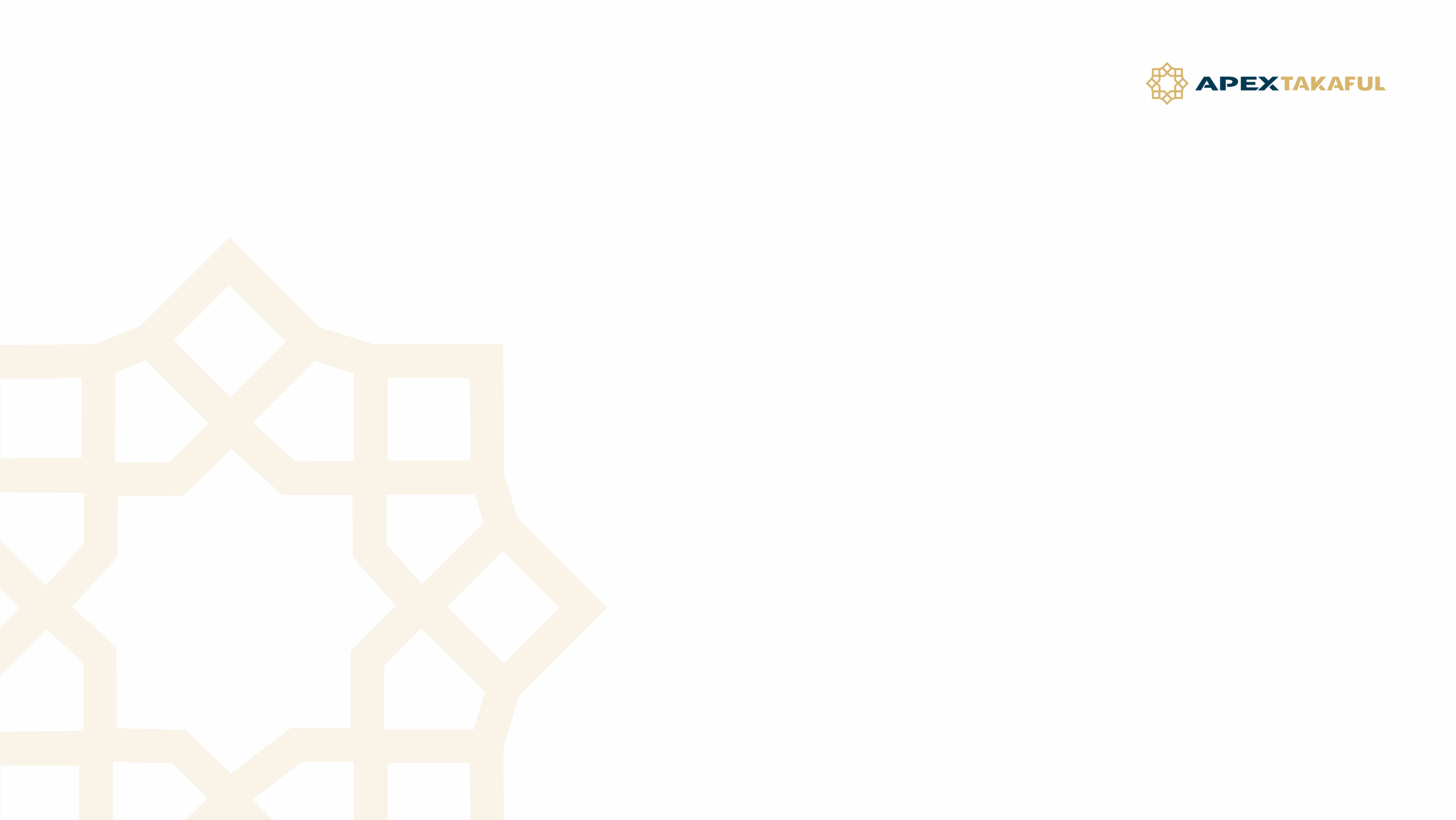 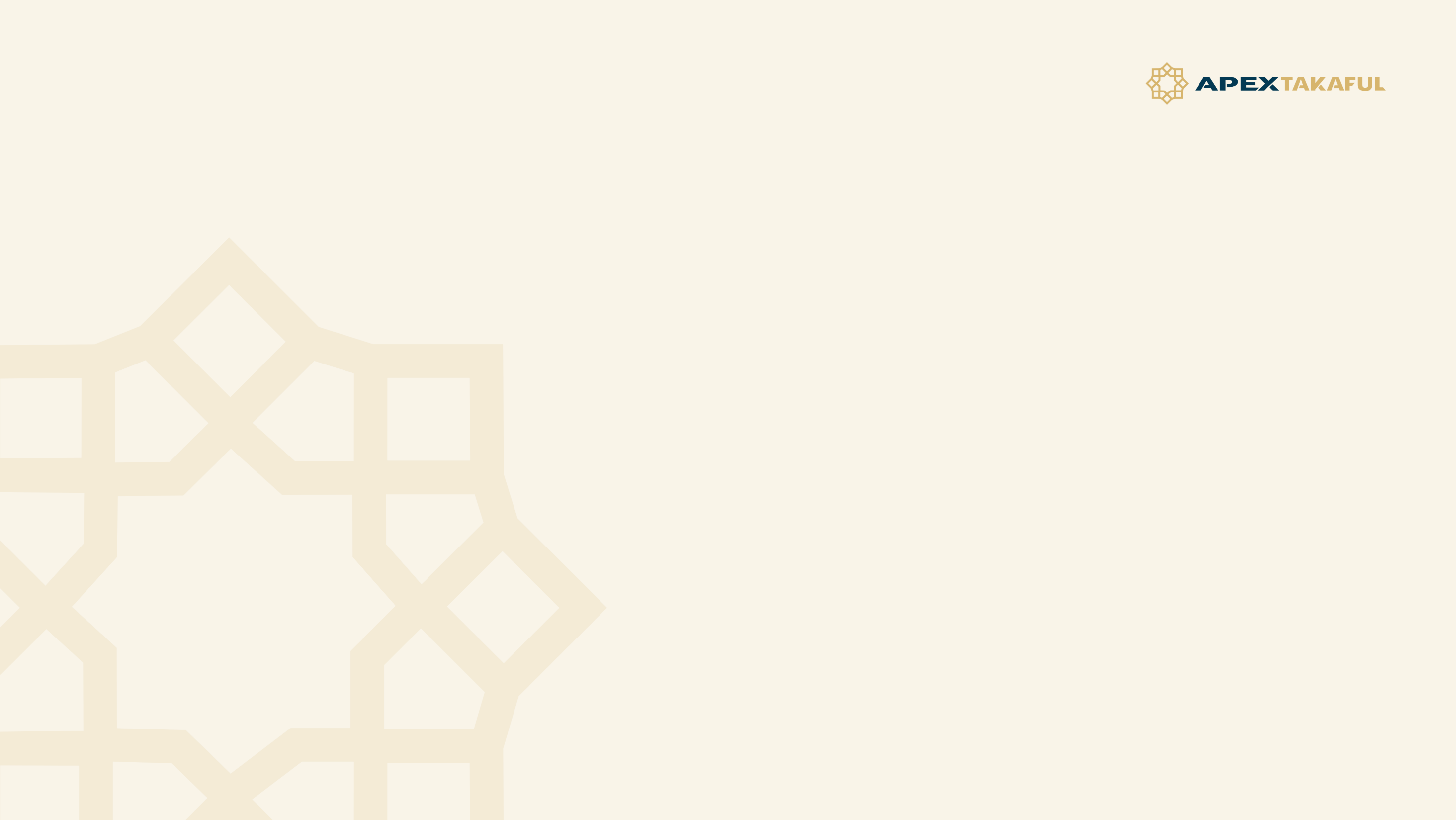 СЕРТИФИКАТЫ
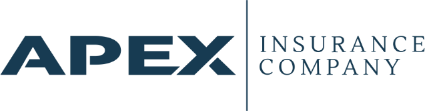 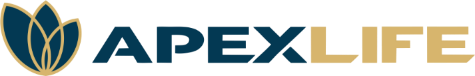 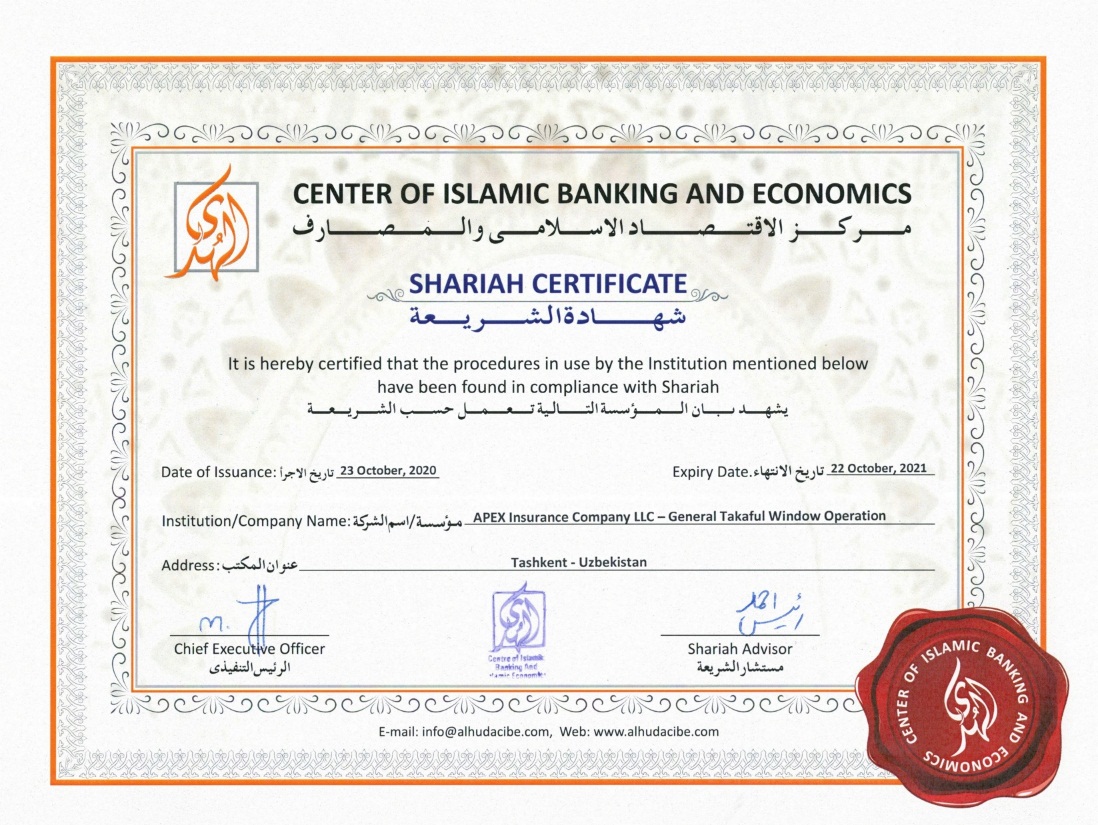 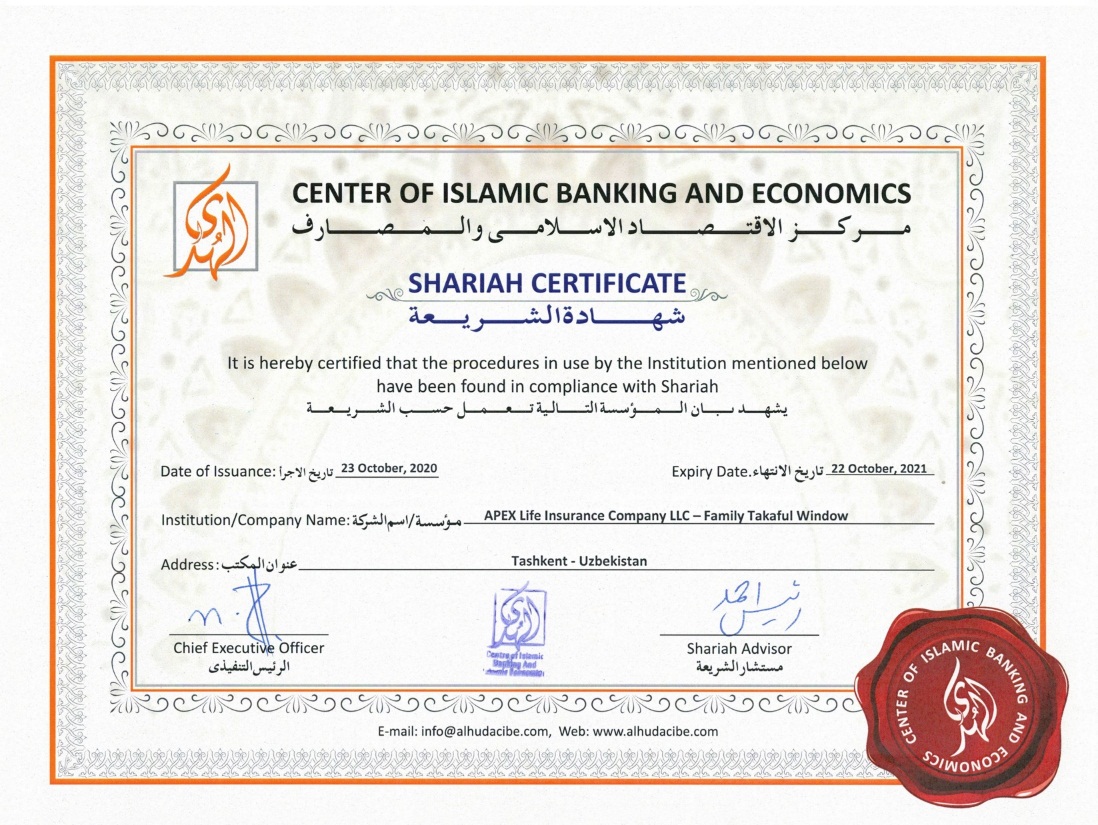 «ОБЩИЙ ТАКАФУЛ»
«СЕМЕЙНЫЙ ТАКАФУЛИ»
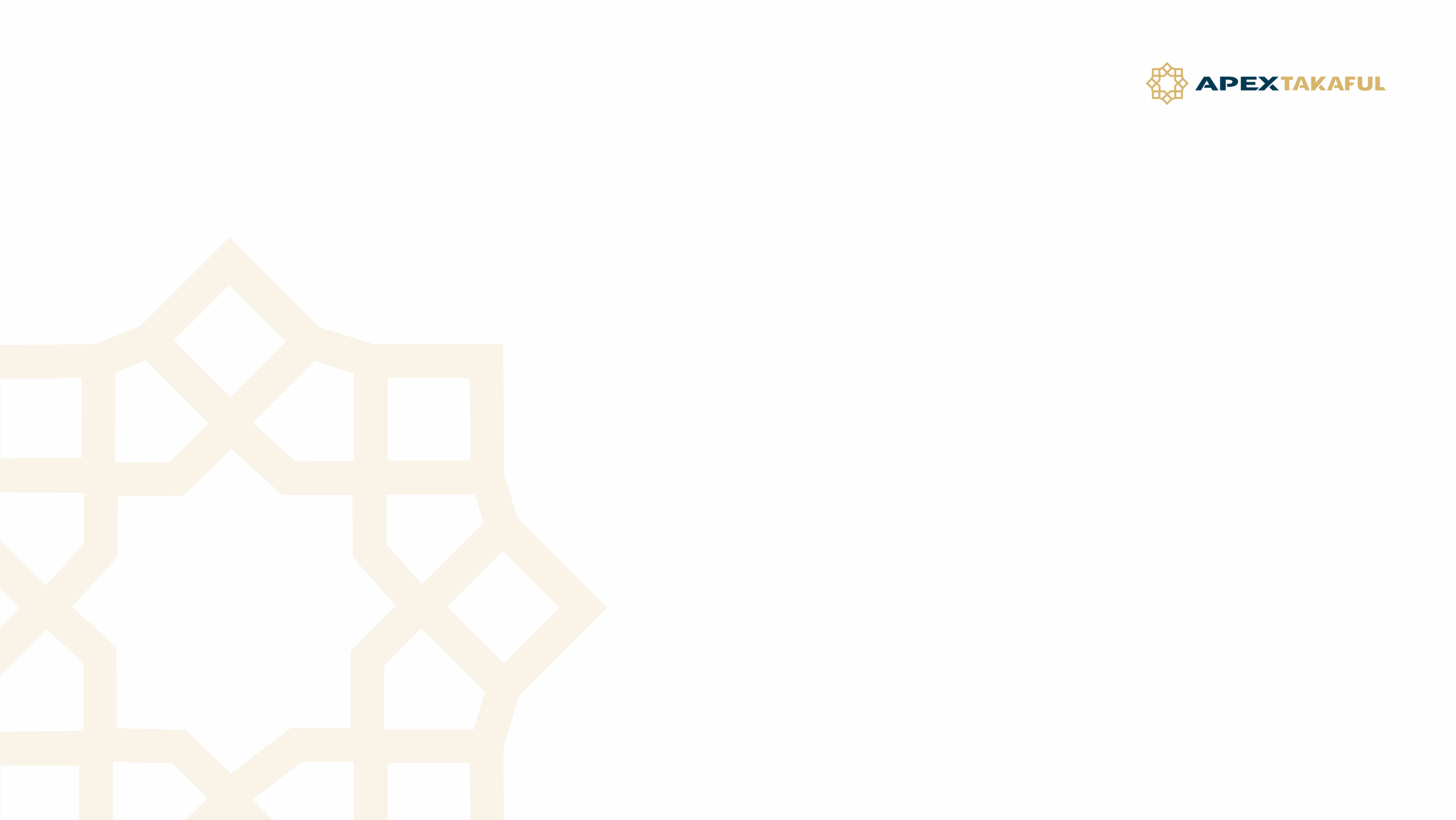 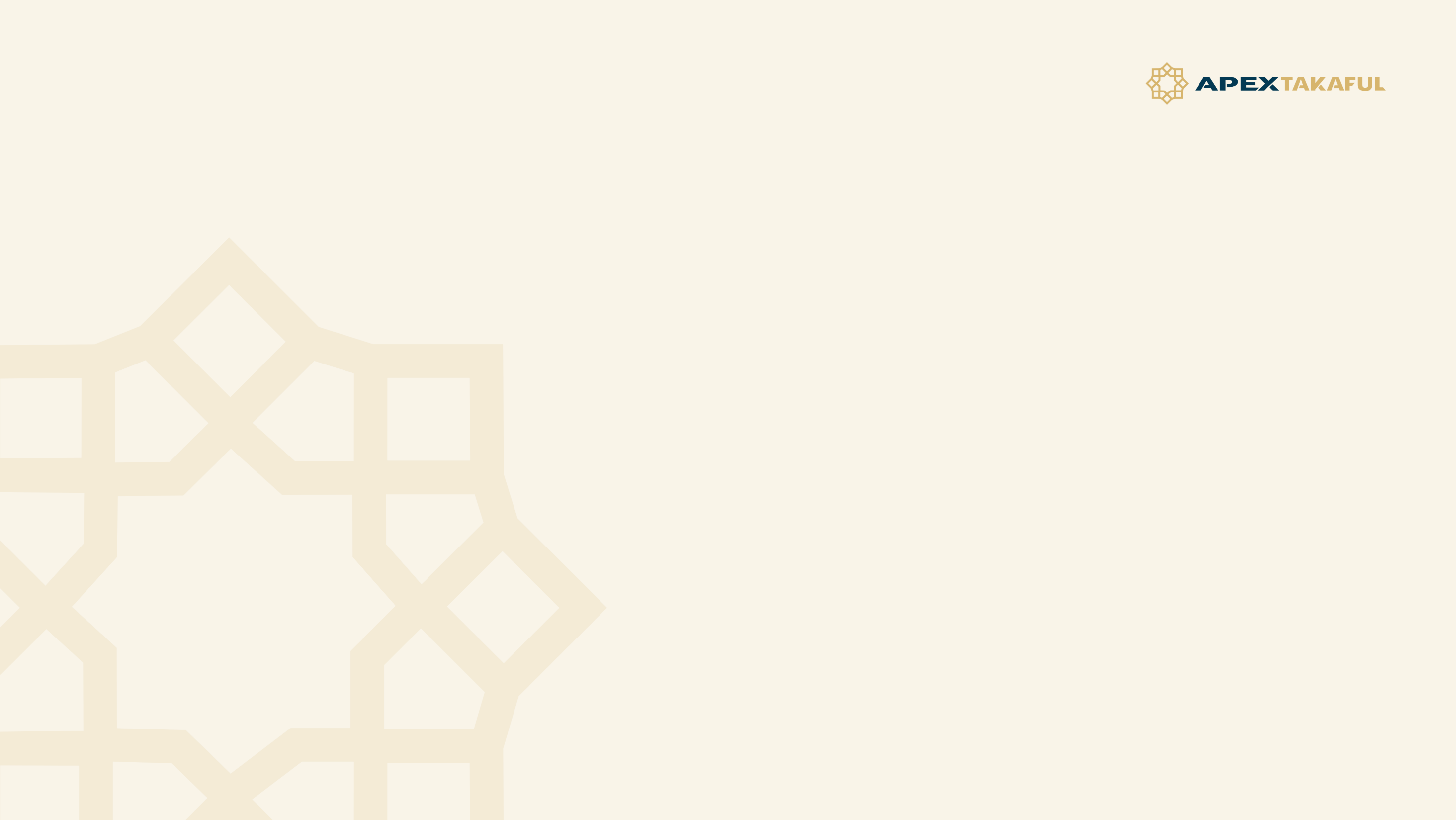 ЗАКЛЮЧЕНИЯ УПРАВЛЕНИЕ МУСУЛЬМАН УЗБЕКИСТАНА
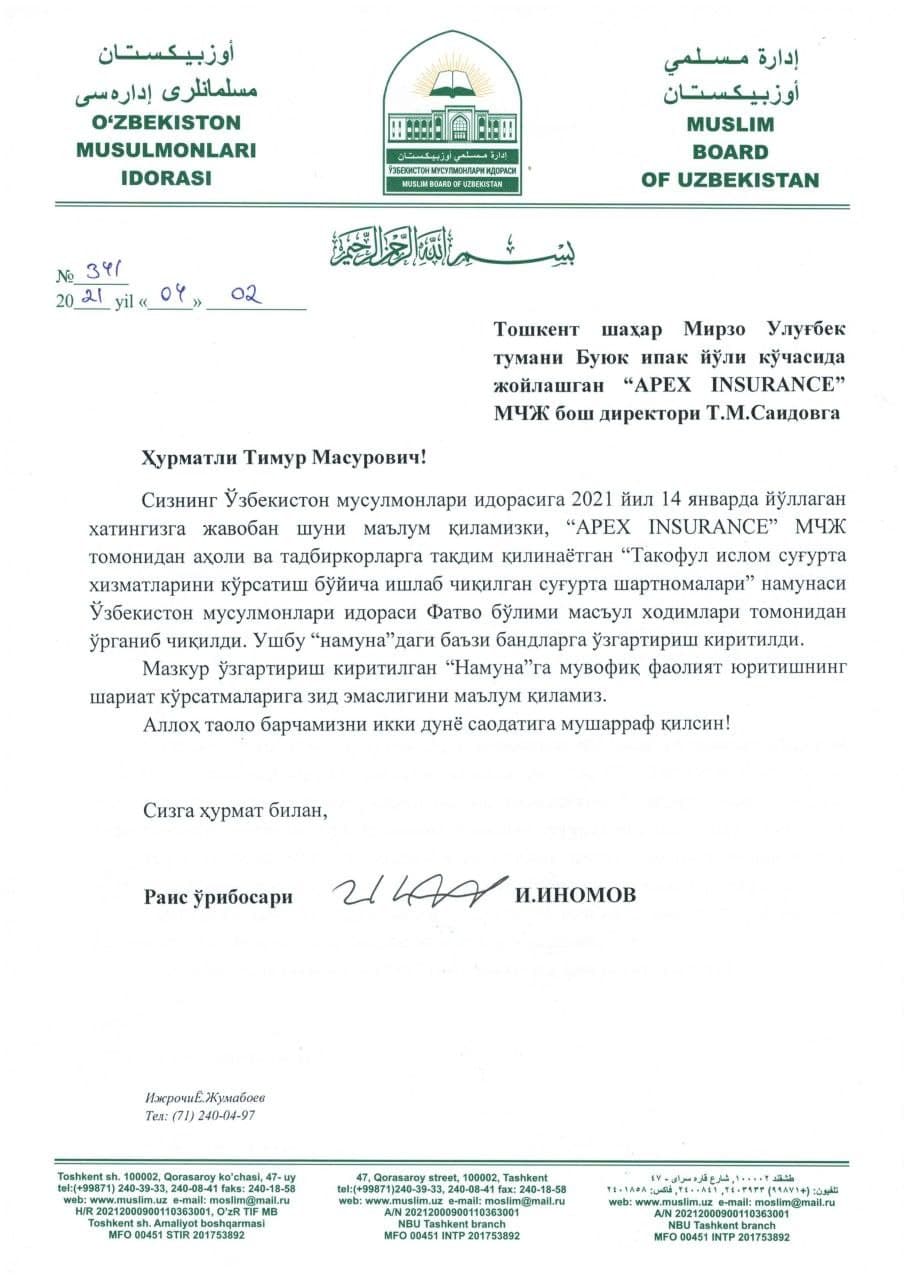 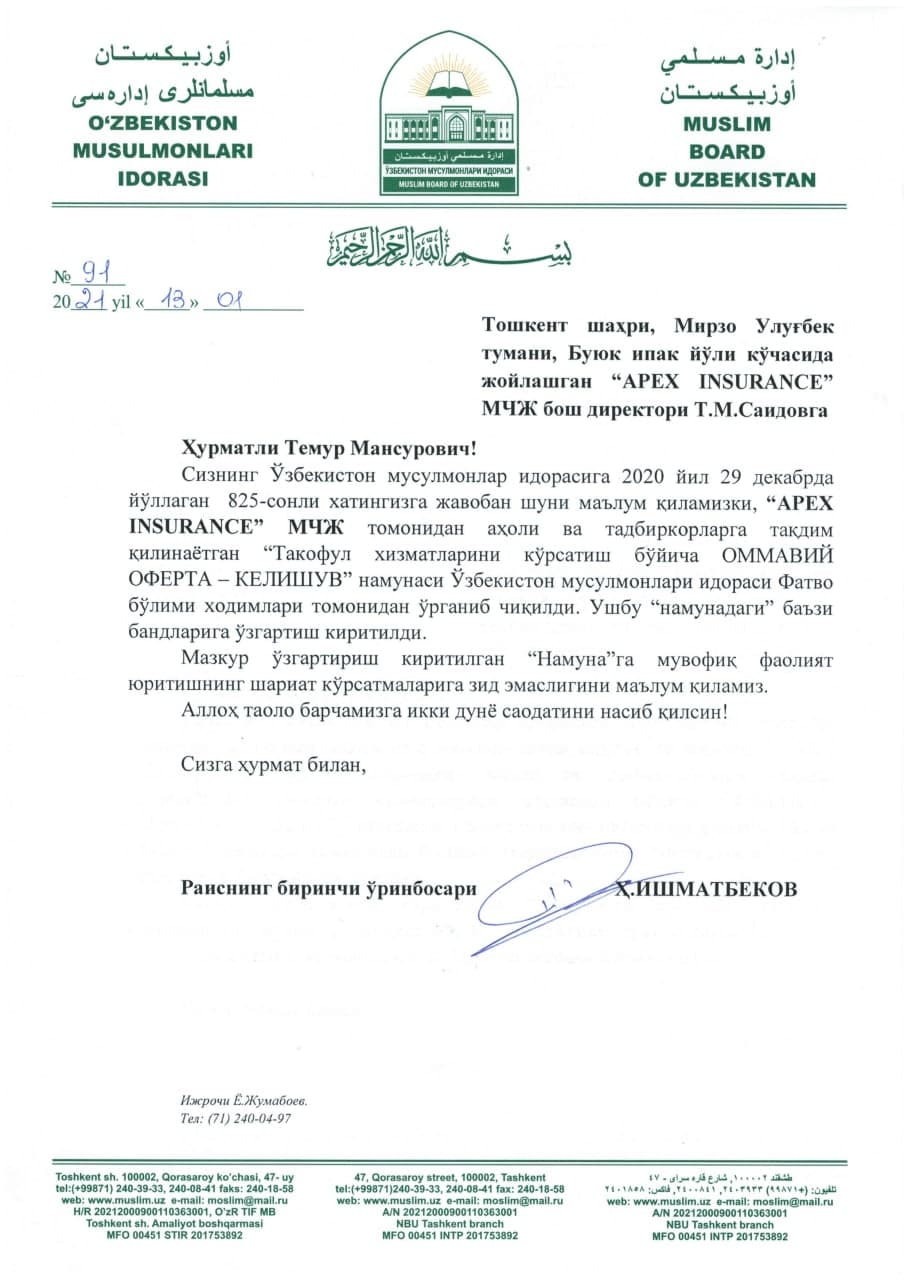 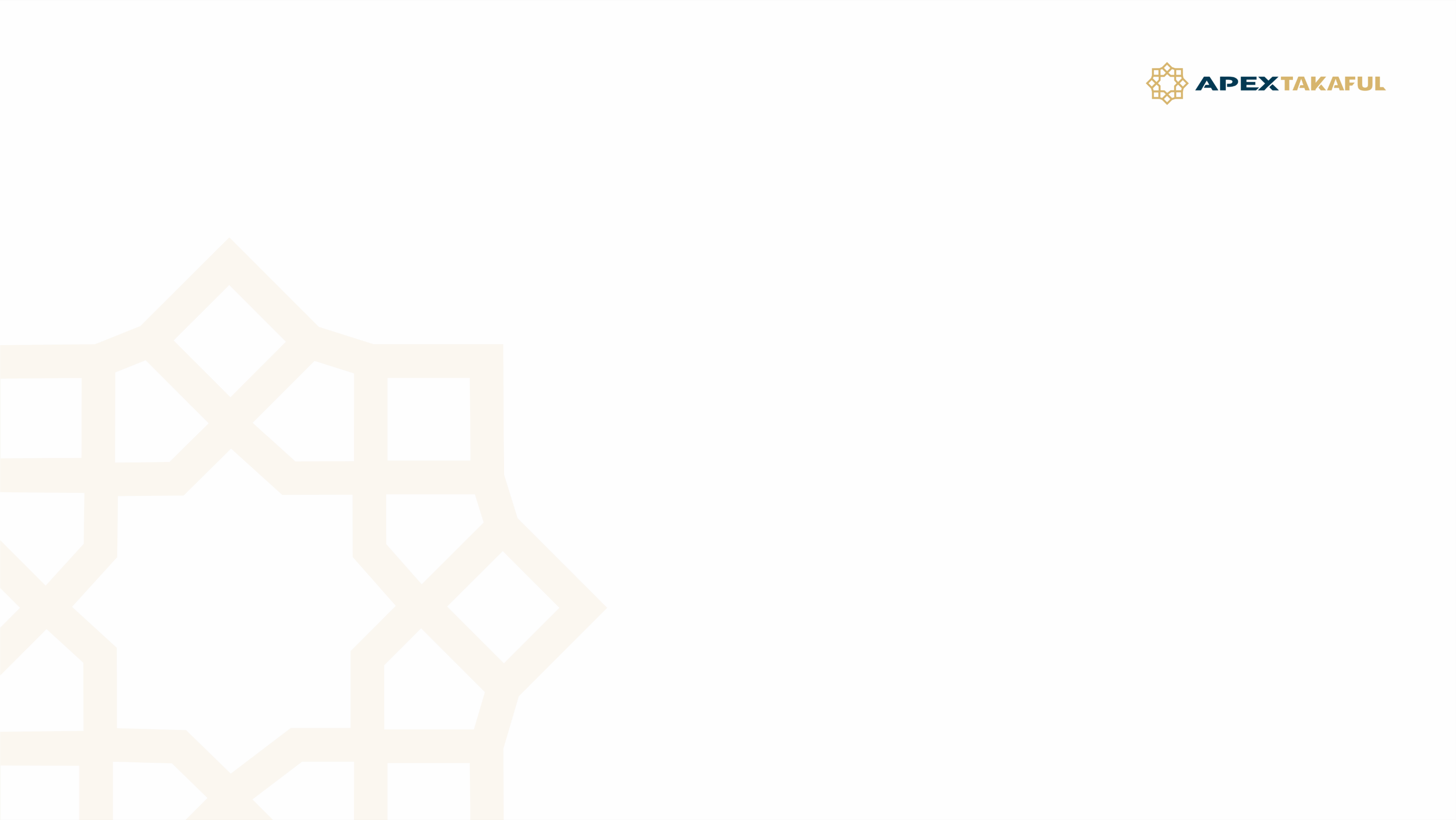 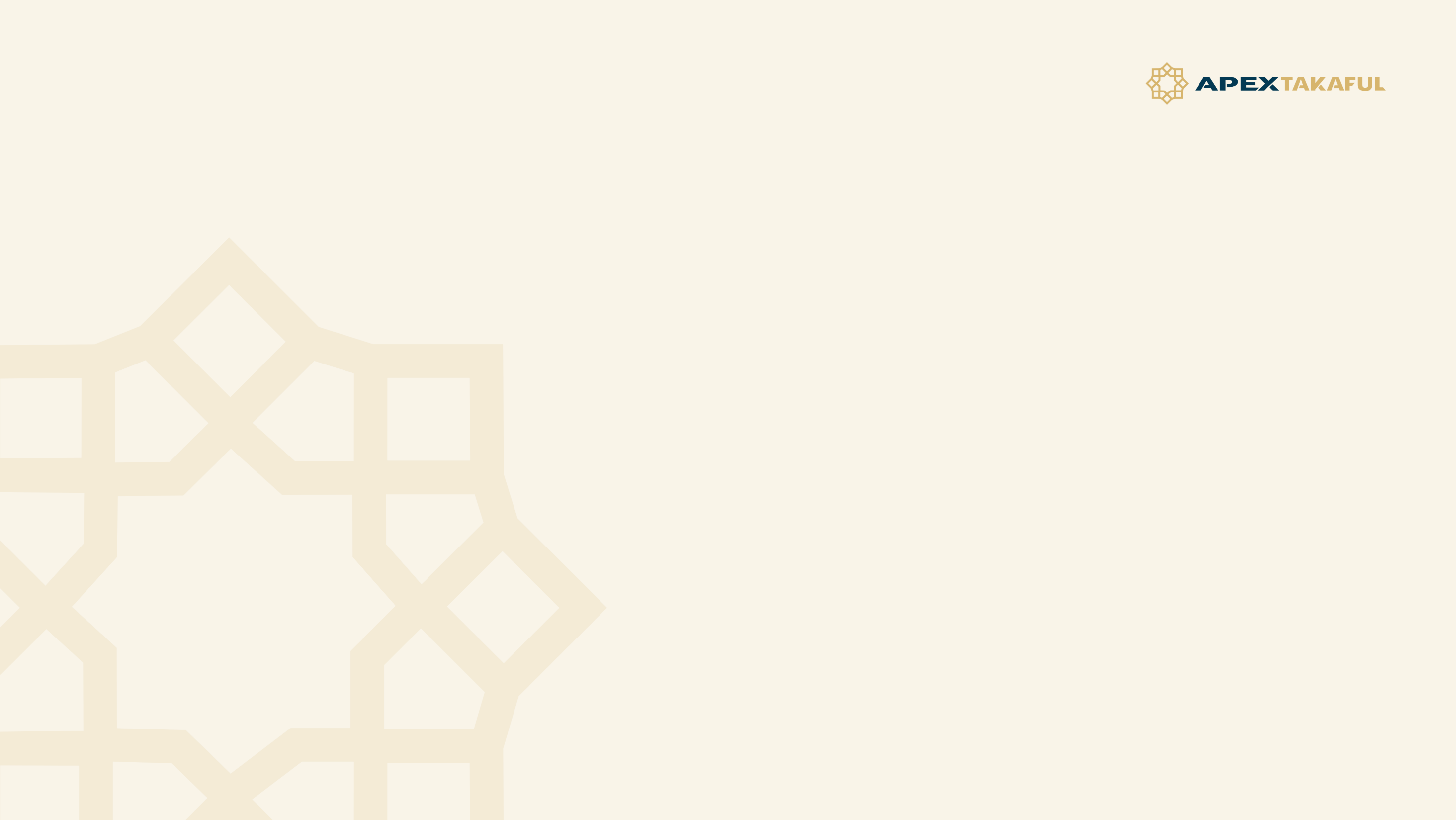 СПАСИБО ЗА ВНИМАНИЕ!